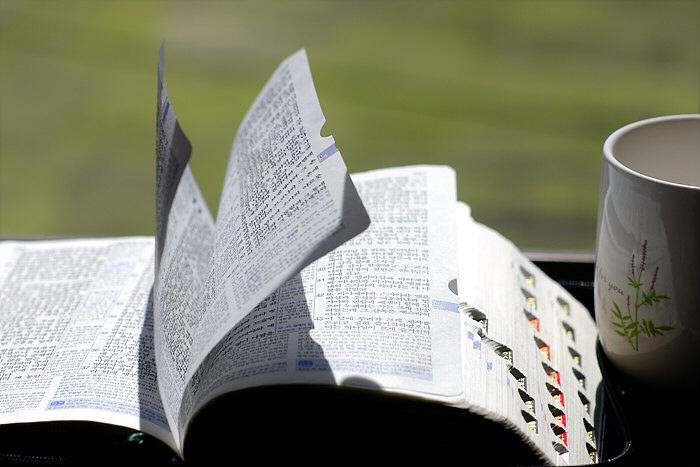 교독문
126번
(사순절 3)
교독문 126번 – 사순절 3
여호와여 나의 영혼이
주를 우러러보나이다
나의 하나님이여
내가 주께 의지하였사오니
나를 부끄럽지 않게 하시고
교독문 126번 – 사순절 3
나의 원수들이 나를 이겨
개가를 부르지 못하게 하소서
주를 바라는 자들은
수치를 당하지 아니하려니와
까닭 없이 속이는 자들은
수치를 당하리이다
교독문 126번 – 사순절 3
여호와여 주의 도를 내게 보이시고
주의 길을 내게 가르치소서
주의 진리로
나를 지도하시고 교훈하소서
주는 내 구원의 하나님이시니
내가 종일 주를 기다리나이다
교독문 126번 – 사순절 3
여호와여 주의 긍휼하심과 인자하심이
영원부터 있었사오니
주여 이것들을 기억하옵소서
교독문 126번 – 사순절 3
여호와여 내 젊은 시절의
죄와 허물을 기억하지 마시고
주의 인자하심을 따라
주께서 나를 기억하시되
주의 선하심으로 하옵소서
교독문 126번 – 사순절 3
여호와는 선하시고 정직하시니 그러므로 그의 도로 죄인들을 교훈하시리로다
온유한 자를 정의로 지도하심이여
온유한 자에게 그의 도를 가르치시리로다
(다같이)
교독문 126번 – 사순절 3
(다같이)
여호와의 모든 길은
그의 언약과 증거를 지키는 자에게
인자와 진리로다
<아 멘>